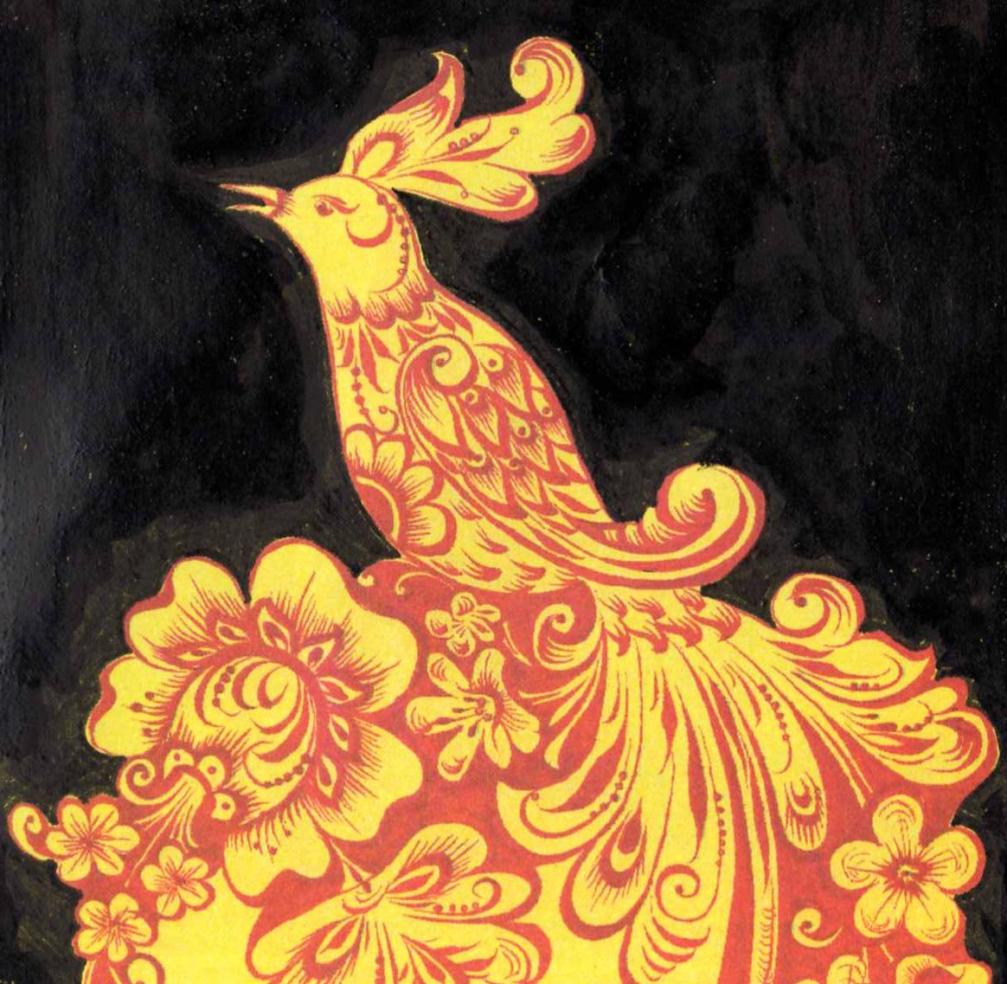 Золотая 
хохлома
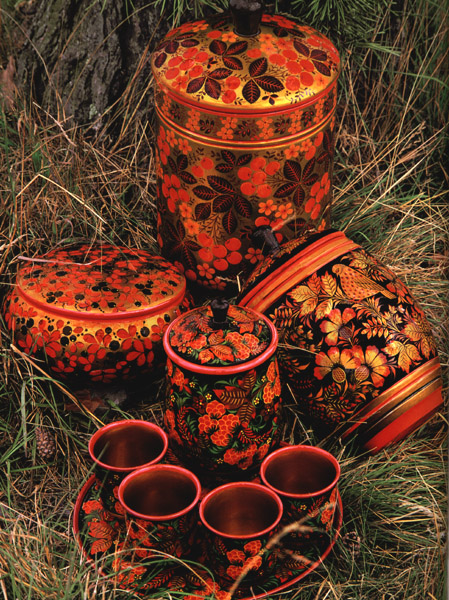 Родилось искусство Хохломы в середине 17 века в крестьянском быту заволжских деревень.
Искусству этому уже более  300 лет, а оно, как и раньше, остается самым известным, доступным и любимым народным промыслом России.
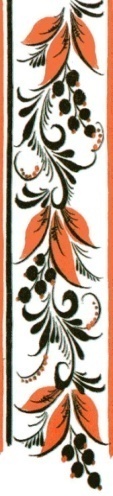 Название   промысла  связано  со  старинным торговым  селом  Хохлома,  куда  из  окрестных деревень  свозили  на  продажу  расписную посуду.
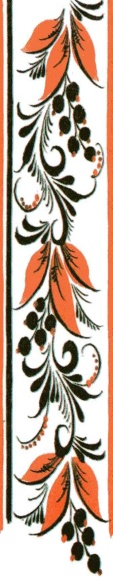 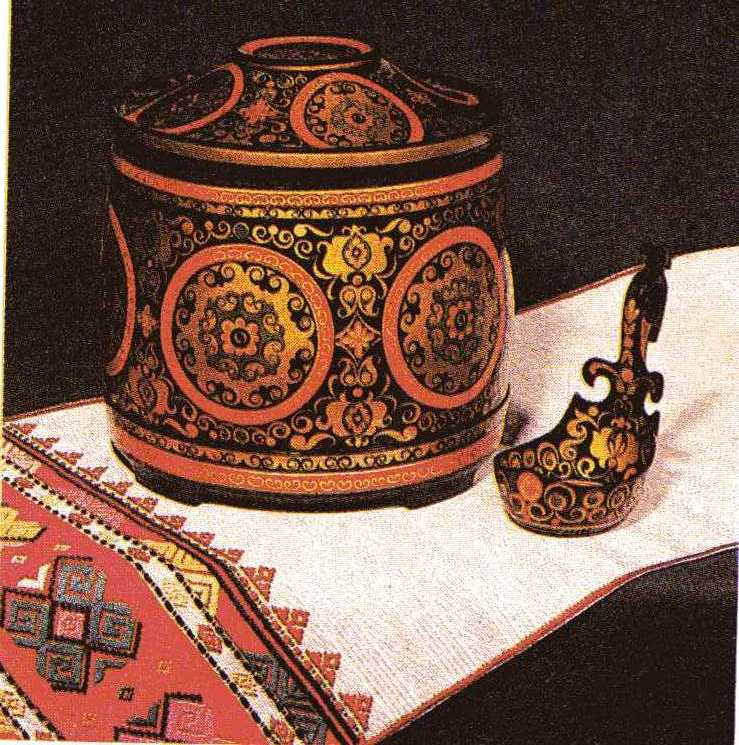 Местные  жители говорят  по –
 - волжски – Хохлома, ударяя  на  первый слог.
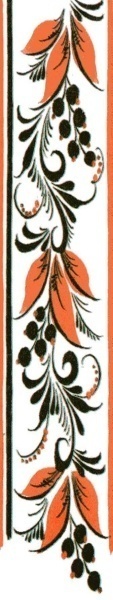 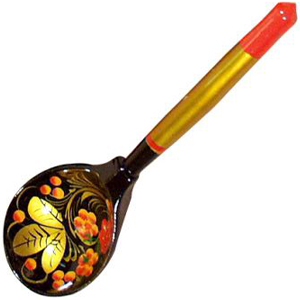 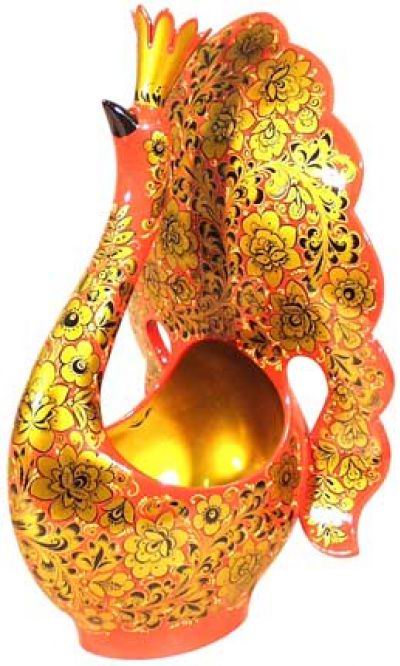 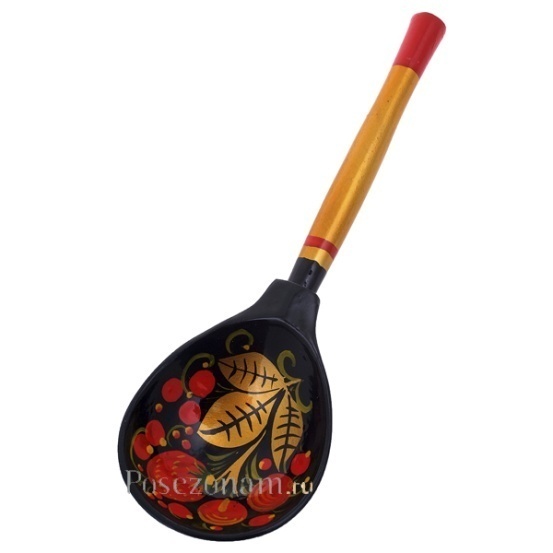 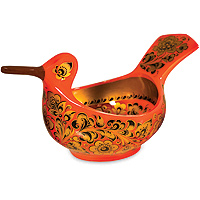 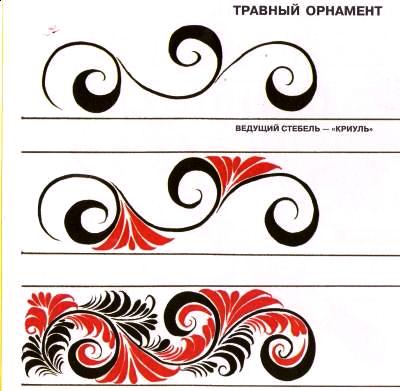 Разнообразие хохломской росписи делится  на «верховое» и «фоновое письмо.
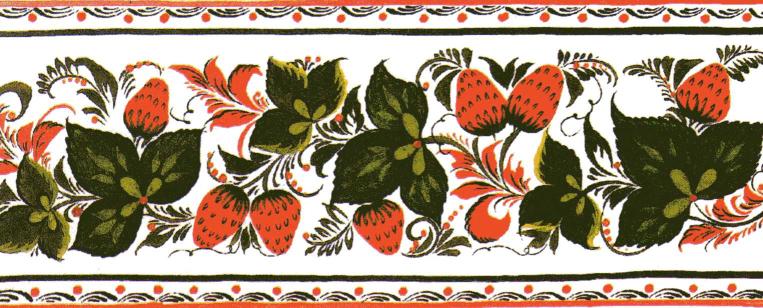 Верховое  письмо
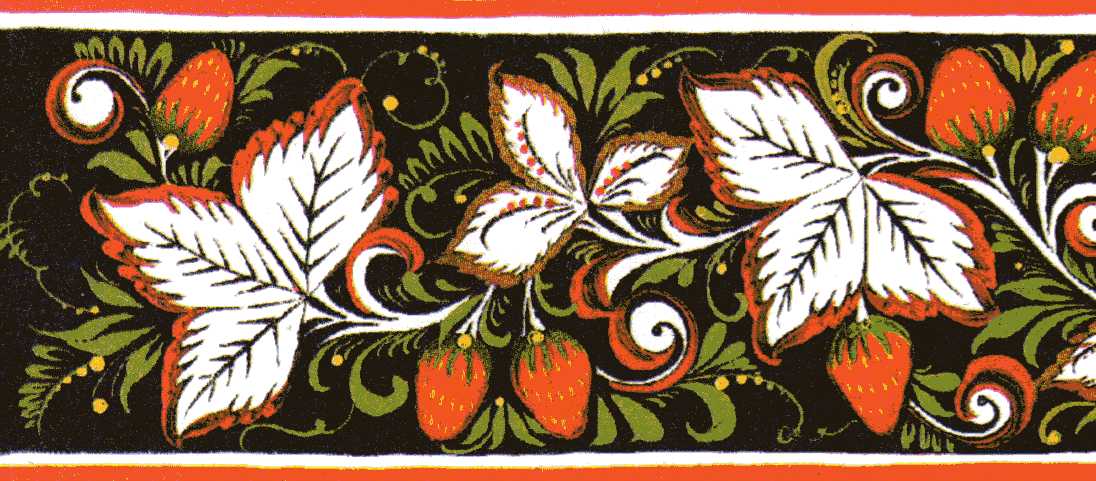 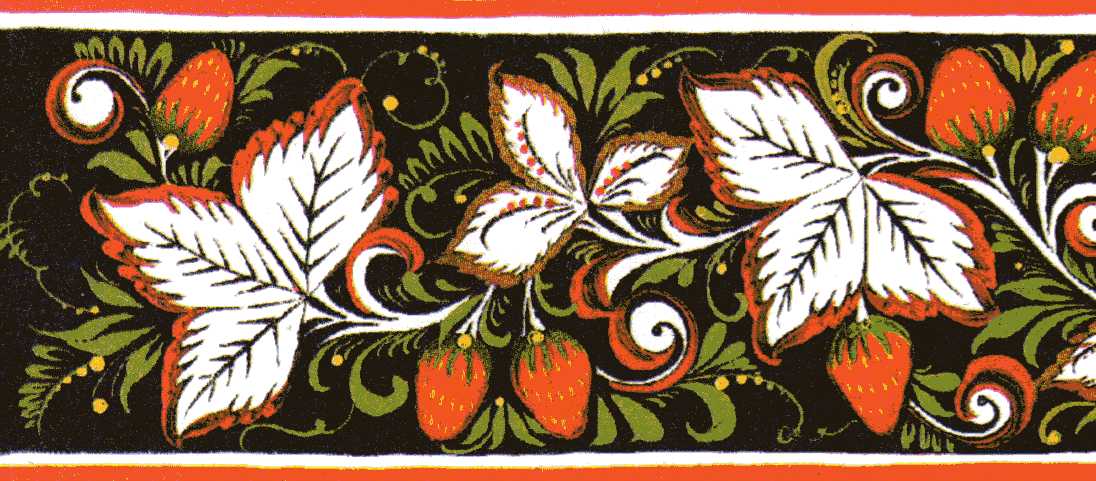 Фоновое письмо
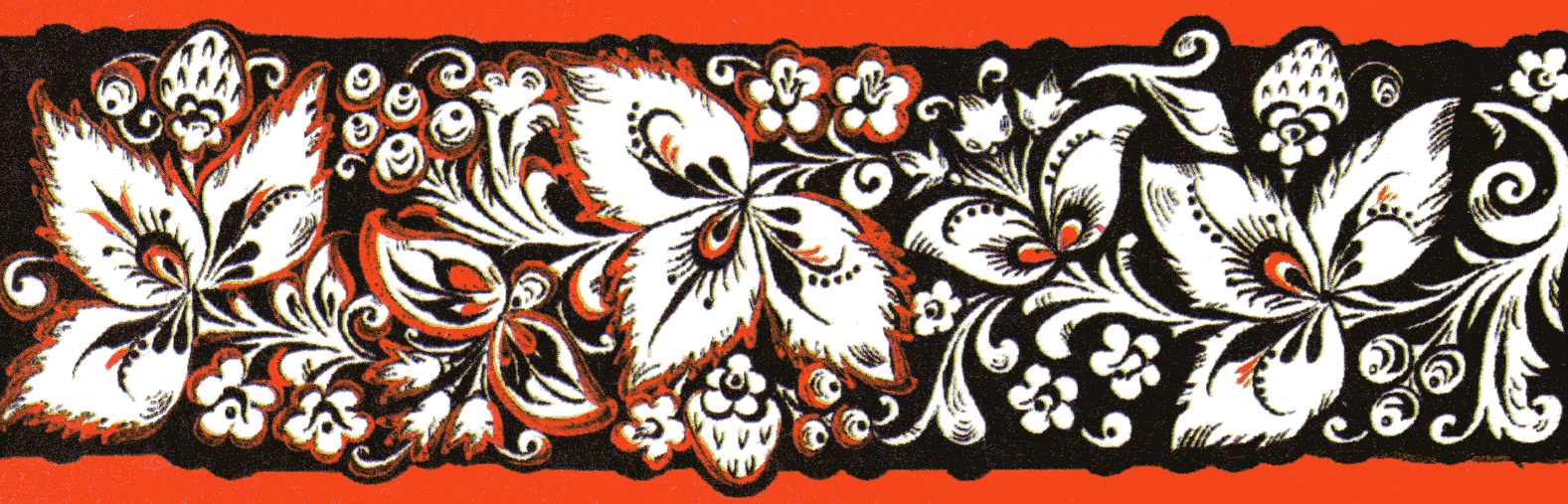 Разновидность  фонового  письма – « кудрина»
ВЕРХОВЫМ
письмо называется потому, что золоченая поверхность не закрашивается, а по ней, по верху, наносится рисунок.
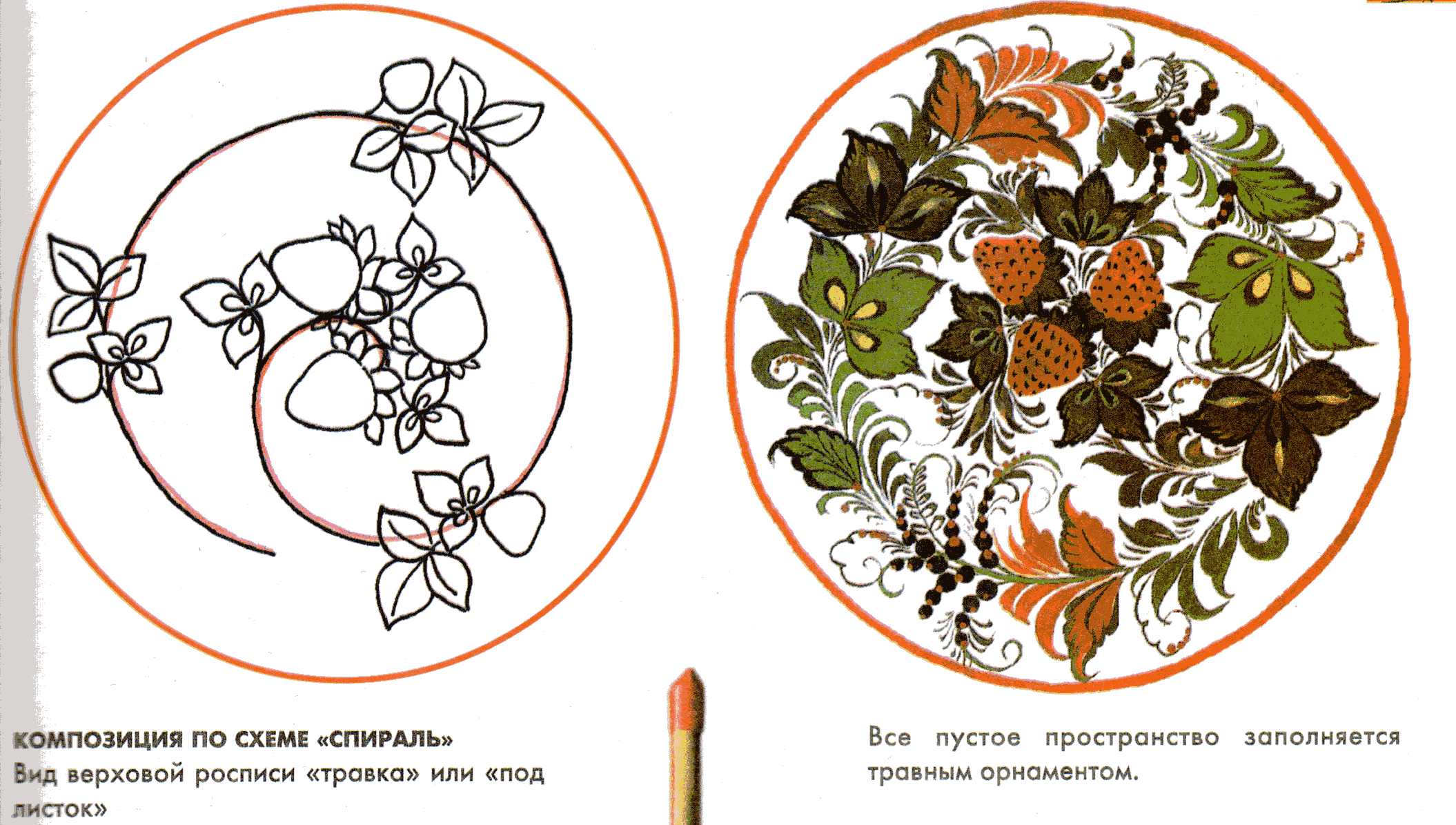 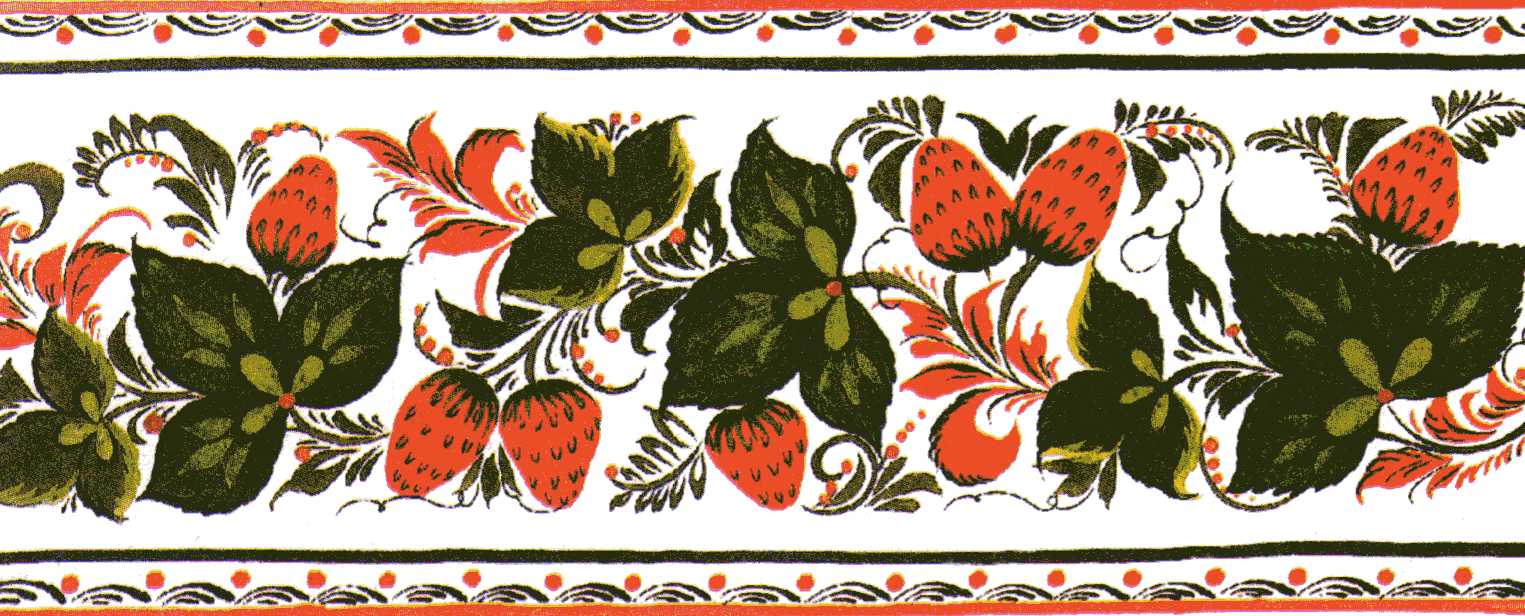 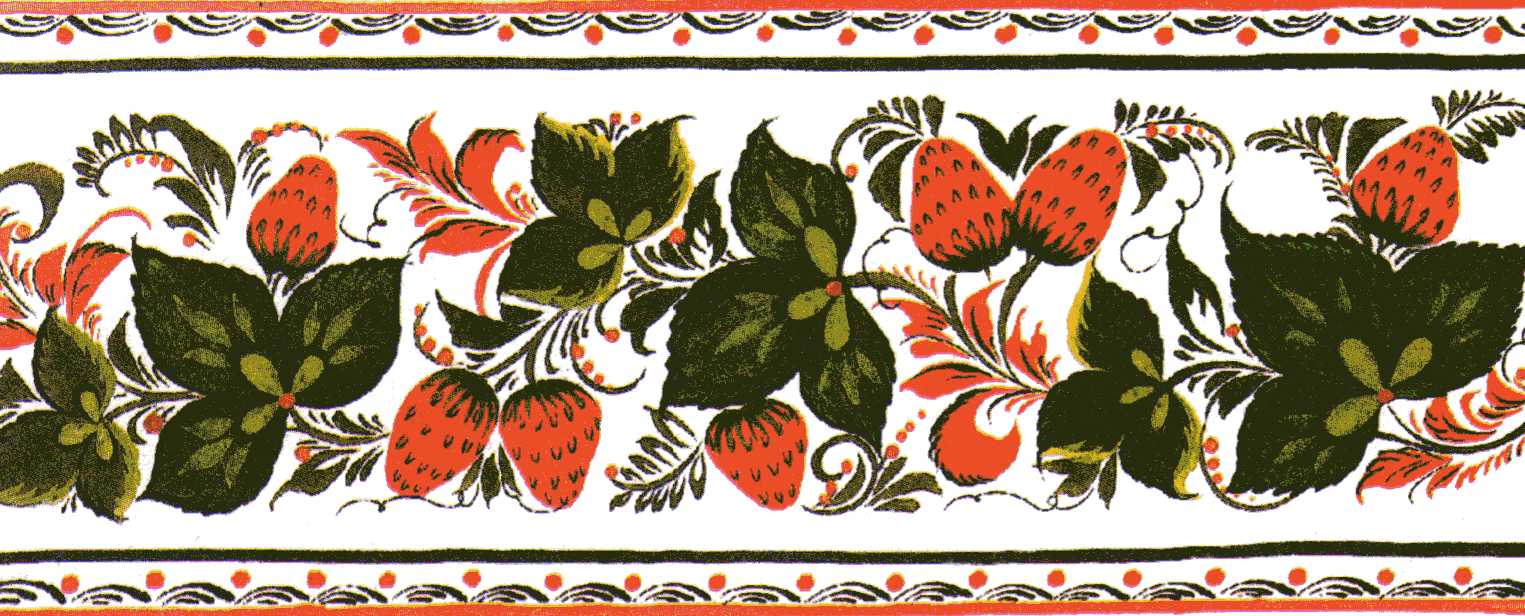 ФОНОВОЕ
письмо  -  на полуду (серебряный фон) наносят контуры будущих листьев, цветов, ягод. Пространство по наружной стороне контурных линий закрашивается
черной или красной краской – происходит заливка фона, а затем  расцвечивание элементов рисунка.
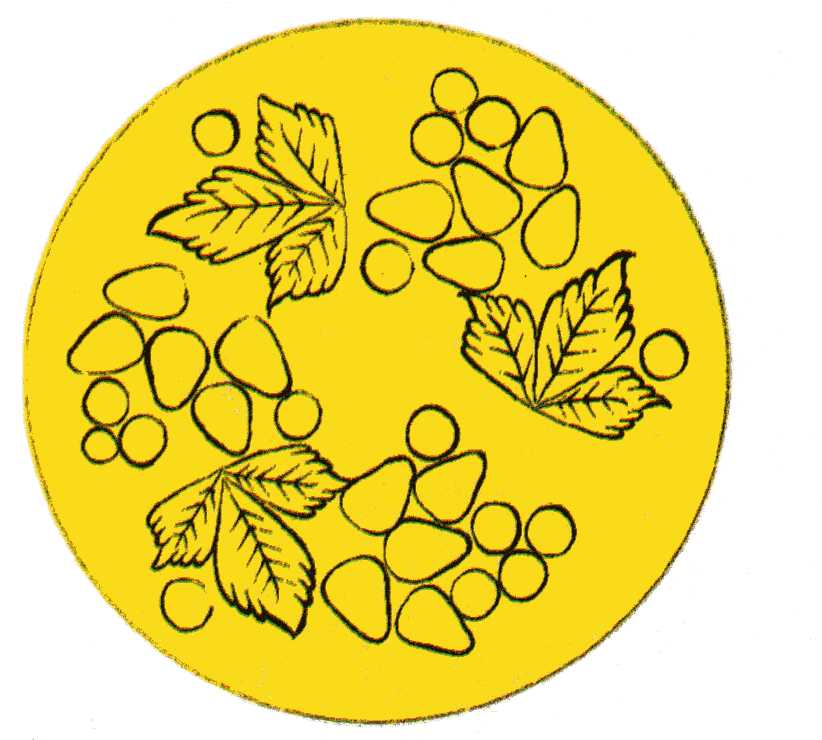 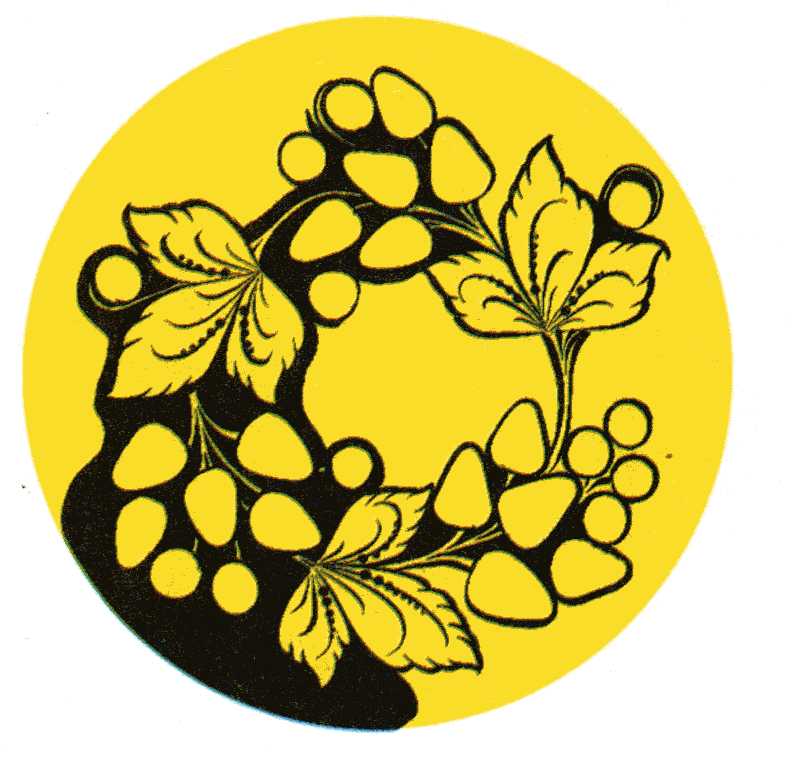 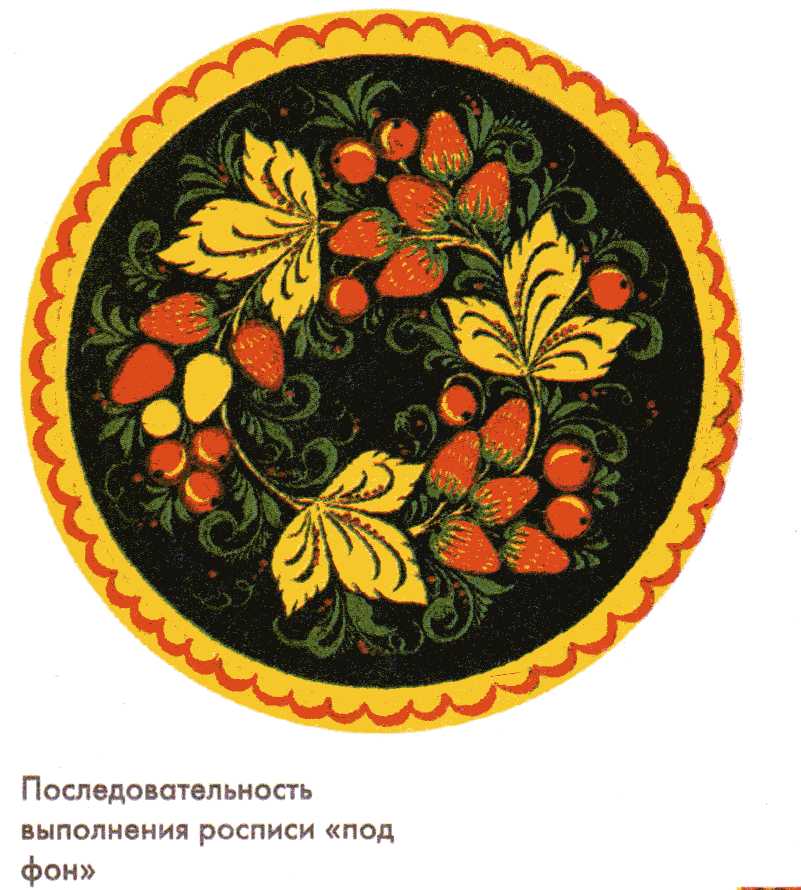 Последовательность выполнения  росписи  «под  фон».
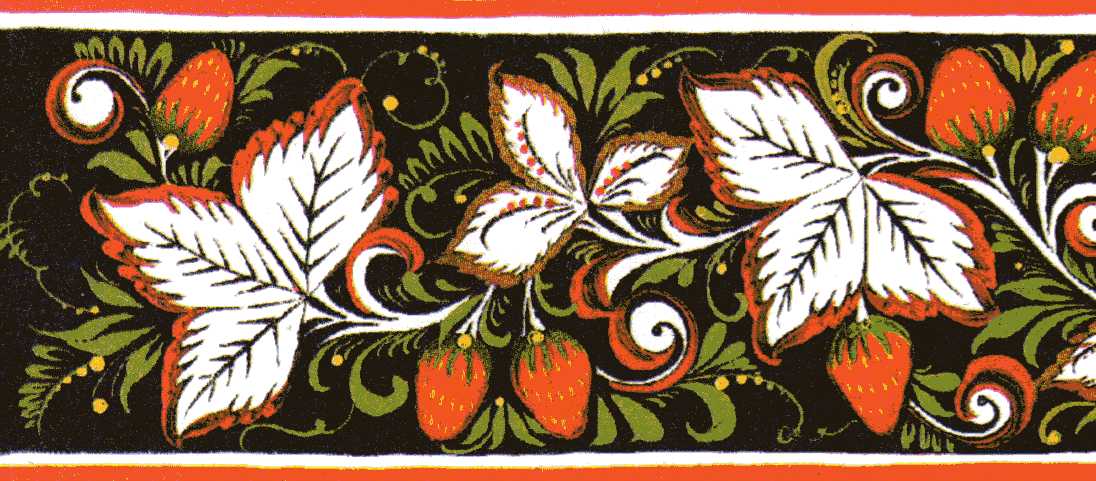 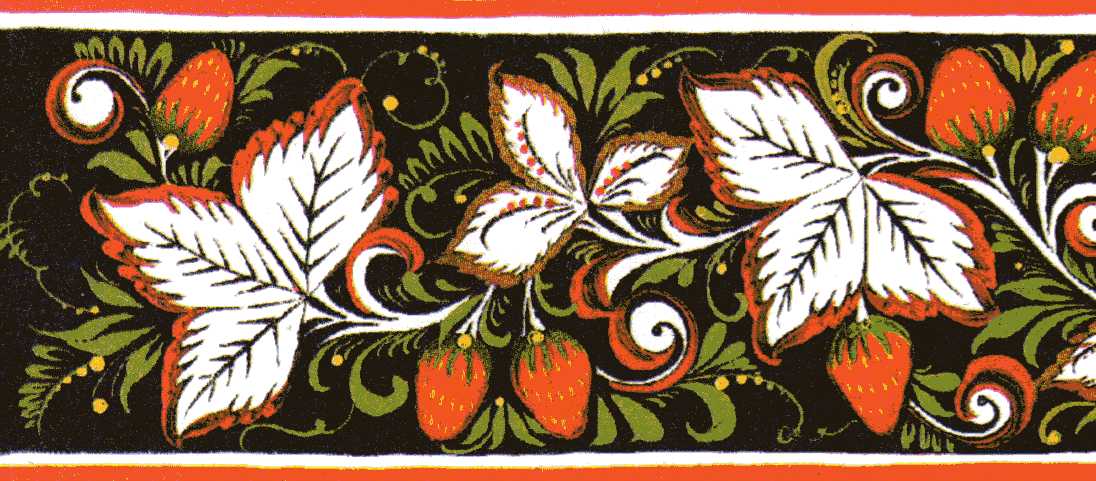 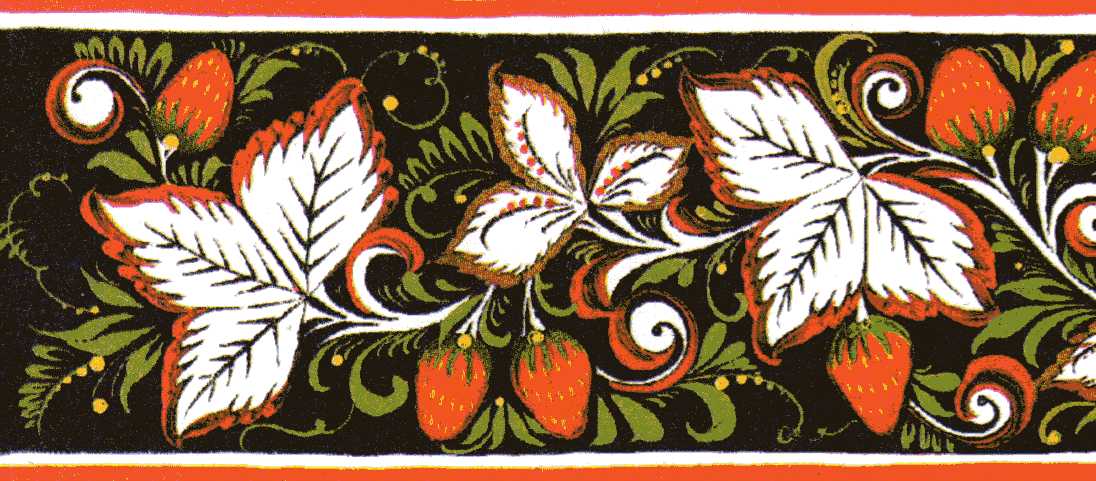 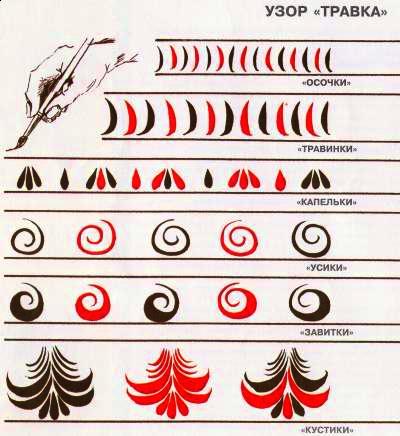 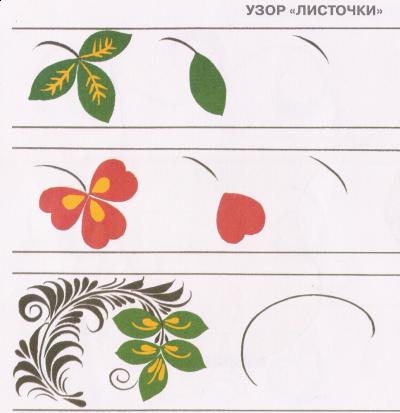 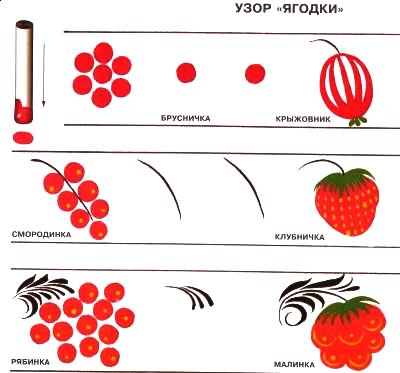 ЭЛЕМЕНТЫ ХОХЛОМСКОЙ                  
               РОСПИСИ
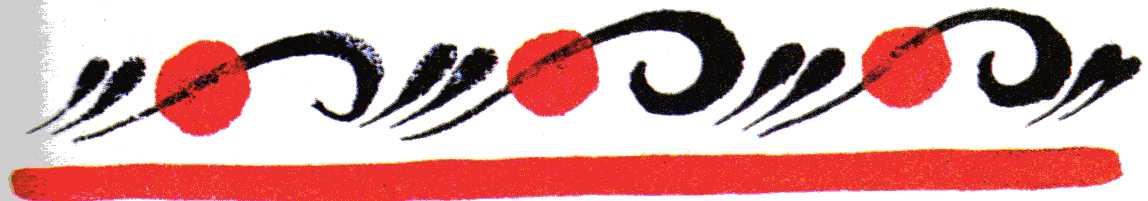 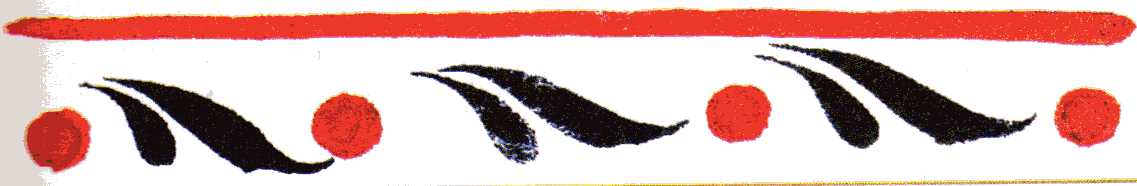 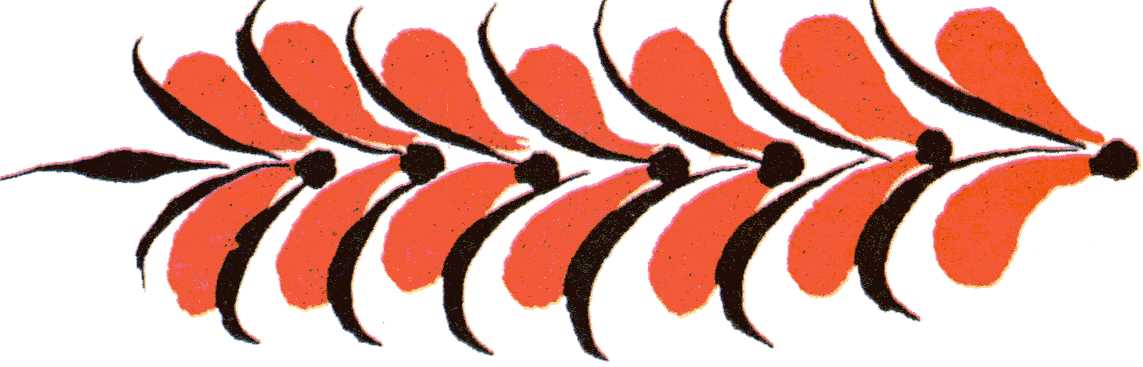 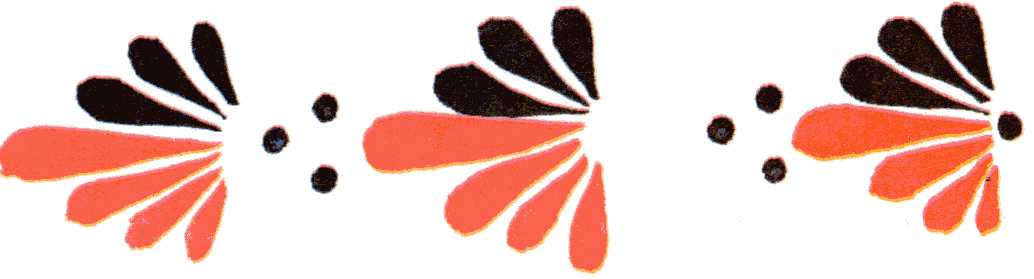 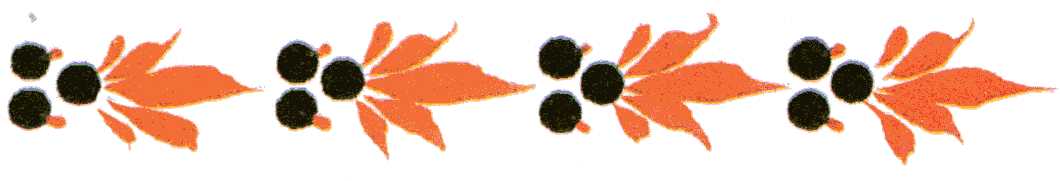 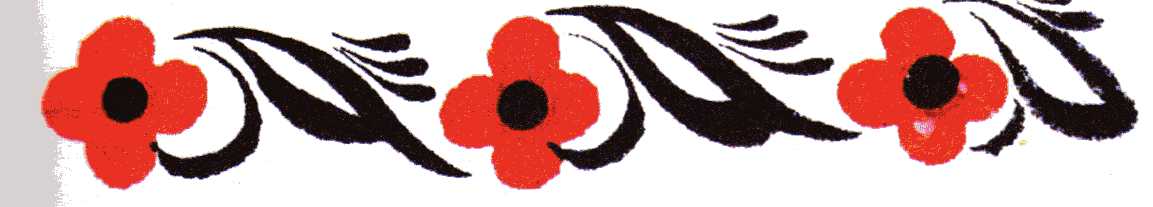 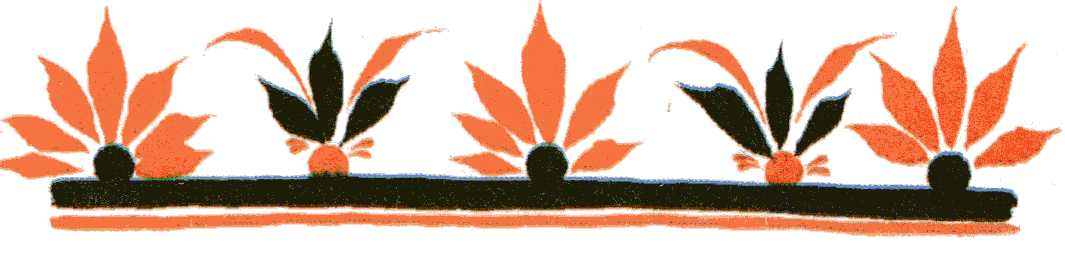 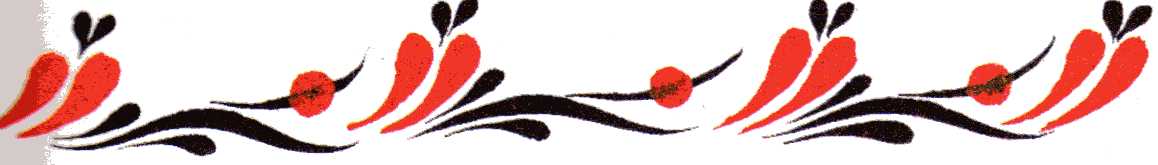 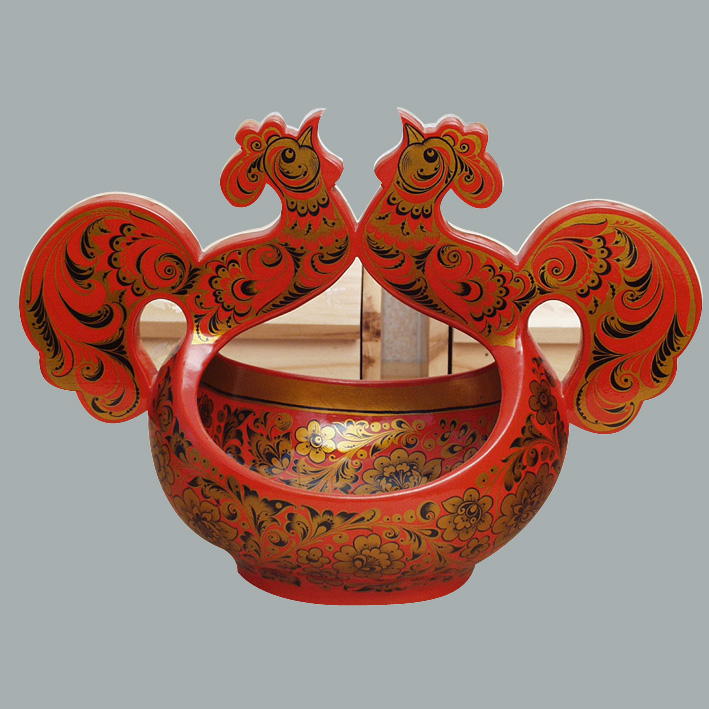 «Кудрина»